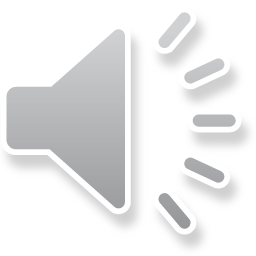 1. Listen to the dialogue and repeat .
A writer-писатель
А poet-поет
A politician-политик
An  artist- художник
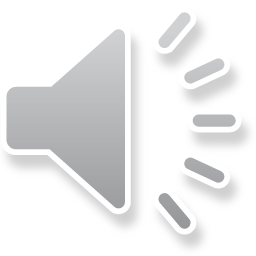 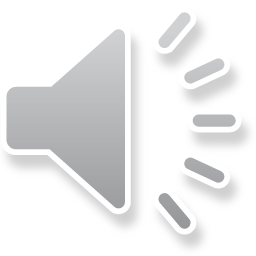 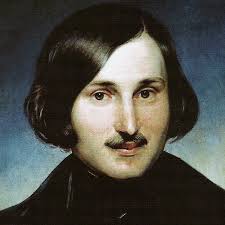 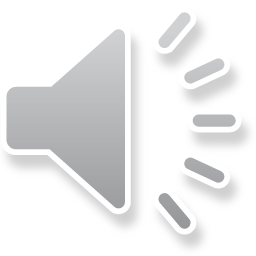 -Who was  Nikolay Gogol?
-He was a famous  writer.
-When was he born?
-He was born in 1809.
-Was he English?
-No, he was Russian.
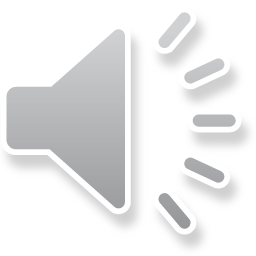 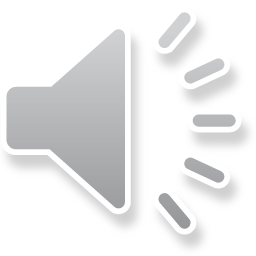 Well-known-  хорошо известный
Great-               великий
Outstanding-    выдающийся
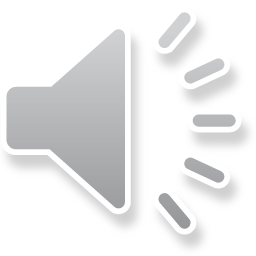 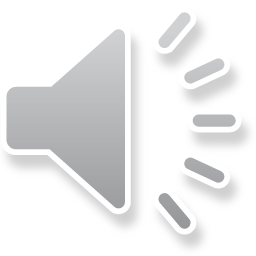 2. Make up the dialogues about each person as in the example above and write them down.
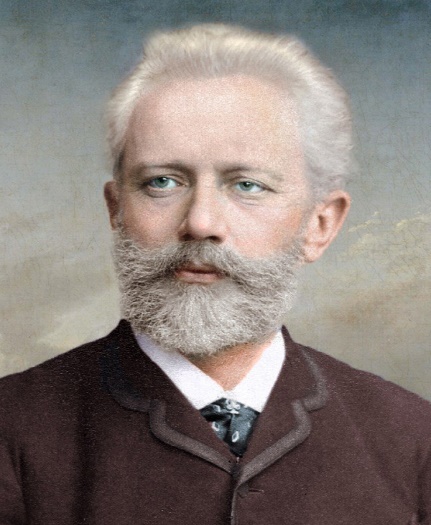 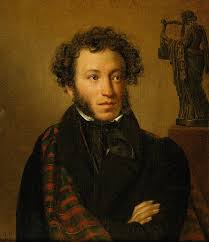 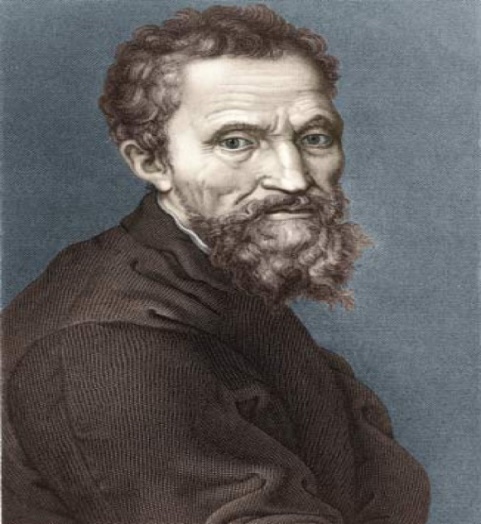 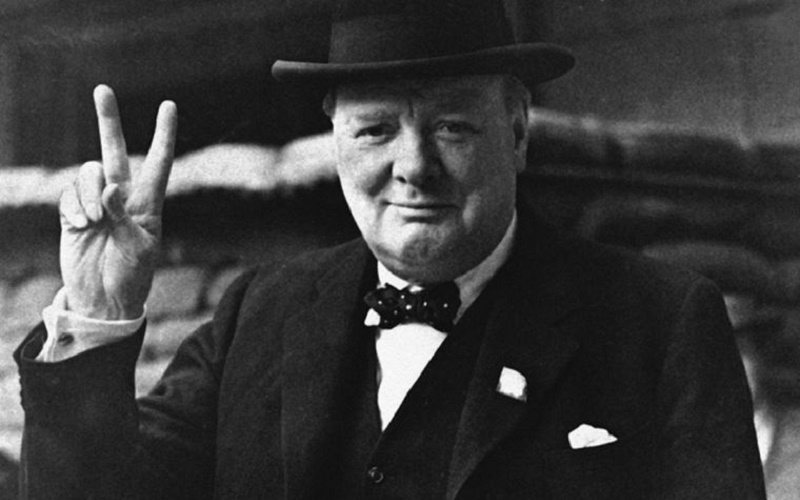 Tchaikovsky
Pushkin
Michelangelo
Churchill